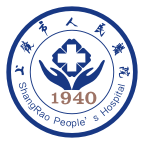 伦理汇报PPT制作要求
1、汇报PPT按照模板要求制作，不能使用申办方自己的模板。
2、汇报PPT需简洁明了，汇报时长5分钟内。
3、所有字体大小需统一标准（正文：黑体 24号）
4、修改时此页删除
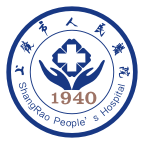 临床试验项目伦理审查汇报
项目名称：
汇报人姓名：
汇报科室：
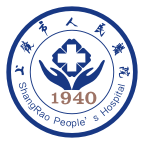 01.
项目简介
目
录
02.
研究背景
03.
方案研究设计、目的及具体内容
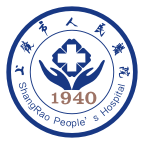 01 项目简介-基本信息
申办科室：
申办方：
组长单位（其他研究单位共X家）：
参加国家：
本中心入组时限：
项目研究期限：
药物分类：
临床试验分期：
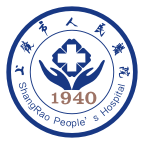 （分工包括：主要研究者，研究医生，研究护士，药品管理员，质控员。研究护士可以同时担任护士和药品管理员，质控员不担任其他分工。医生和护士人数按项目要求，一般不少于3人。研究团队及分工部分需要与研究人员职责分工表保持一致。修改时此段删除。
01 项目简介-研究团队及分工
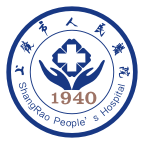 02 研究背景
（前期研究的安全性及有效性评价：大概描述前期研究的安全性及有效性结果。修改时此段删除。）
I、II期试验有效性评价结果（简要描述前期试验结果）：



2.I、II期试验安全性评价结果（简要描述常见不良反应）：
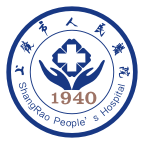 03 研究设计-设计类型
试验设计：（分组方式、设盲水平、随机方法、试验分期等）





总样本量：

本中心完成例数：
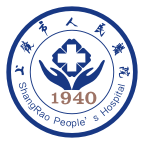 03 研究设计-试验药物
试验药物（药物名称、药物用法用量保存方法）：
对照药物（药物名称、药物用法用量保存方法）：
基础合并用药如有（药物名称）：
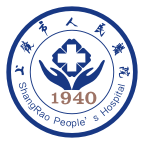 （用图表方式简要描述，修改时此段删除）
03 研究设计-试验流程
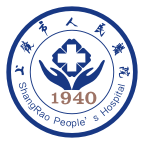 03 研究目的
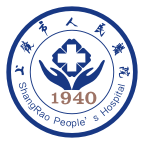 （不用全部列出，只列和专业相关的主要入选标准。修改时此段删除）
03 具体内容-主要入选标准
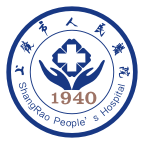 （不用全部列出，只列和专业相关的主要排除标准。修改时此段删除）
03 具体内容-主要排除标准
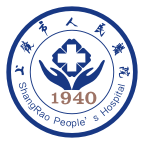 03 具体内容-实验室检查
本中心检测项目：



外中心检测项目（是否需要人类遗传资源办公室审批）：
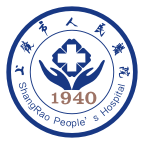 03 具体内容-知情同意书（版本号：    版本日期：           ）
研究风险：（言简意赅）


药物可能的不良反应：（言简意赅）


研究获益：
直接受益：
研究相关伤害的赔偿：
相关经济补偿：
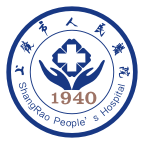 03 具体内容-知情同意书（版本号：    版本日期：           ）
此页附上盖章版知情同意书截图，首页和最后一页。左右排版。修改时此段删除。
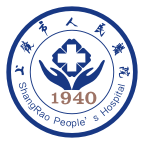 03 具体内容-受试者招募（版本号：    版本日期：           ）
此页右面附上盖章版受试者招募广告截图。修改时此段删除。
招募广告：（言简意赅，摘取前面后文）











招募方式：
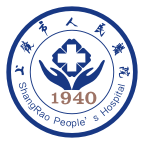 03 具体内容-SAE报告
如果有特殊AE或SAE上报要求则填写此页，若无特殊要求则删除此页。修改时删除此段。
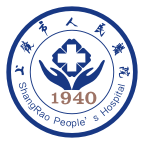 以上为汇报所有内容
谢谢！